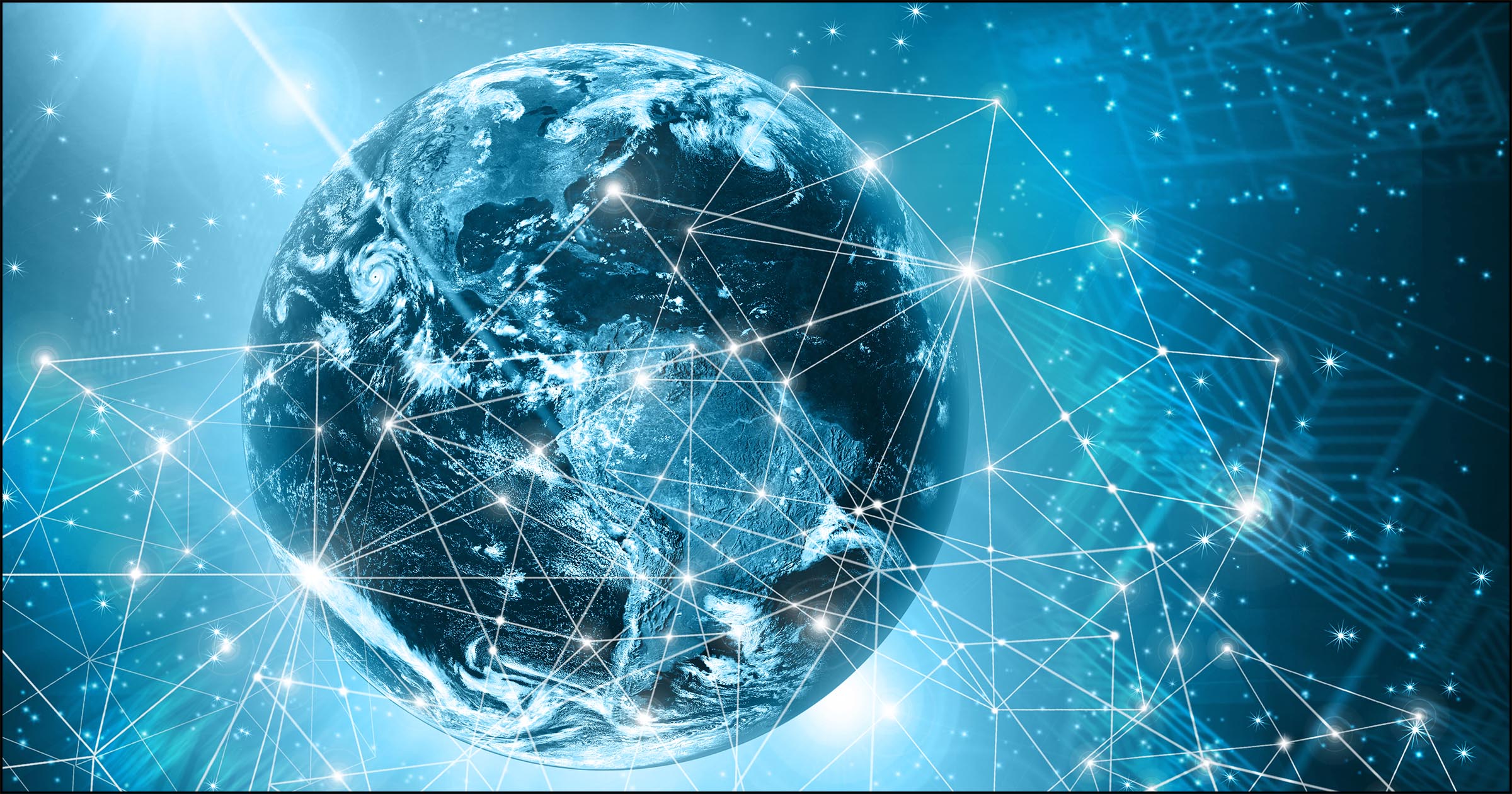 THE INTERNET, ISP Subscriber Information, privacy and the charter
THE CASE OF  R v. SPENCER, 2014 SCC 43, [2014]
This Photo by Unknown Author is licensed under CC BY-NC-ND
R v. SPENCER: OVERVIEW OF PRESENTATION
Important decision on the limits of police search powers and privacy rights in the Internet age.
Note: decision occurred in the context of various attempts by the government to implement lawful access legislation that would allow police to obtain information from isp providers without a warrant 
Presentation Overview
The Facts
Judicial History 
Issues/holding
Reasoning
Takeaways
Lawful access post-spencer
Questions & comments
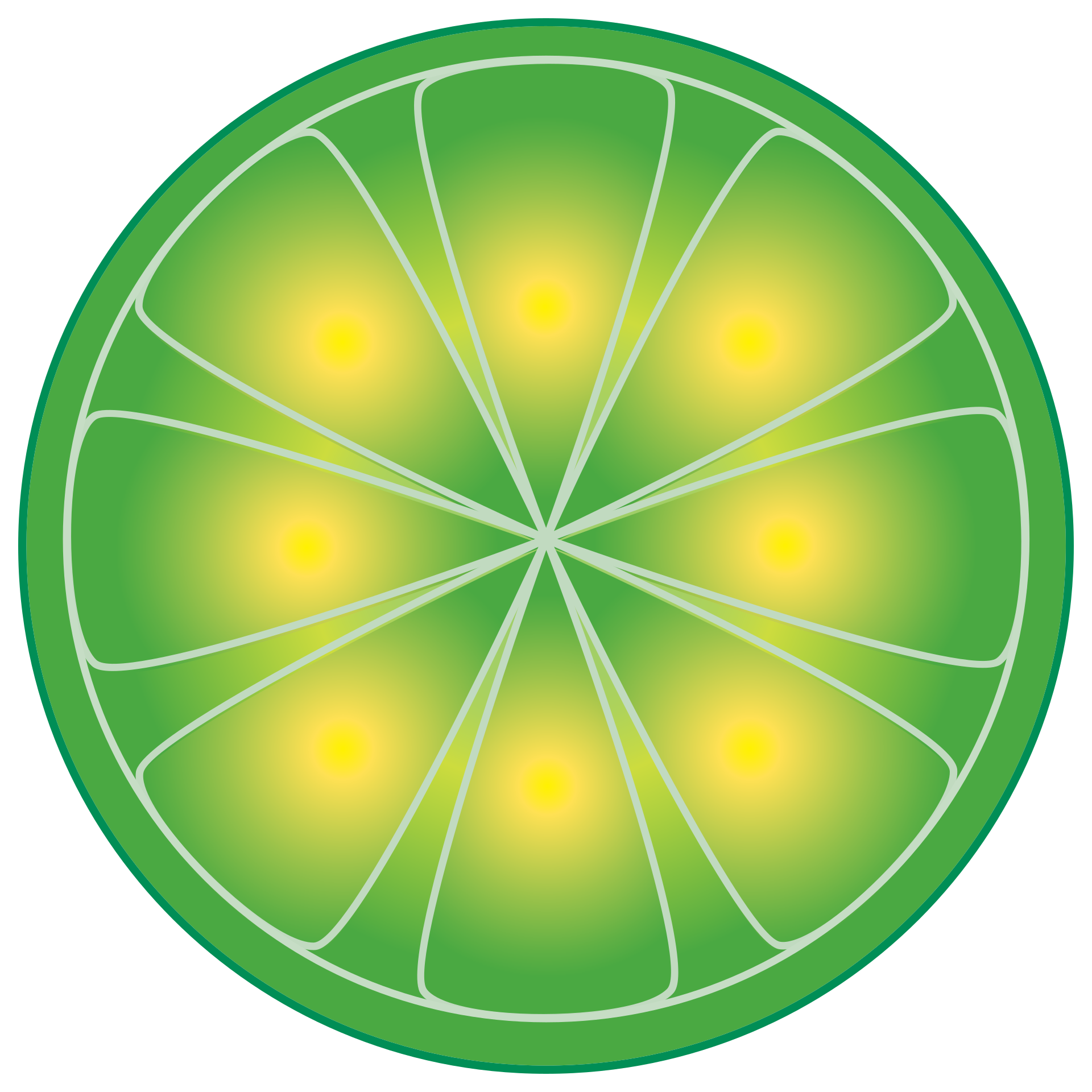 THE FACTS/Background
Spencer charged with possession of child pornography s.163.1(4) and making child pornography available s.163(3)] of Criminal Code after police searched and seized computer and found images on it
Spencer used LimeWire to download child pornography on an internet account that was in sister’s name [program allow users to download files directly from the computers of other users which are identifiable to other only by an IP address]
Saskatoon police officer went on LimeWire to see who was sharing child pornography  came across an IP address in saskatoon belonging to a customer of Shaw (an ISP provider)
Police did not know the identity/location of Shaw customer, and without first obtaining a warrant, made a “law enforcement request” to Shaw for the ‘Subscriber Information’ [name/address/phone number] related to that IP address
Request  allegedly made pursuant to s. 7(3)(c.1)(ii) of the Personal Information Protection and Electronic Documents Act (“PIPEDA”).
Shaw voluntarily complied with request and gave subscriber info to the police.
Police used the subscriber info to get a search warrant & found child poronography
NOTE:
At trial, spencer argued:
(i) the method  the police obtained subscriber information (w/o judicial authorization) violated his s.8 Charter right to be secure against unreasonable search or seizure
(ii)  That he did not knowingly share the child pornography (contrary to s.163(3) CC b/c he did not know how LimeWire sharing worked.
(iii) He Asked for the evidence to be excluded under s.24(2) of the Charter
This Photo by Unknown Author is licensed under CC BY-SA
Judicial History
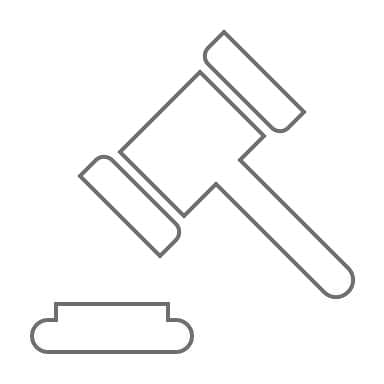 The Supreme Court – Issues/Holding
Unanimous SCC decisions written by Justice Cromwell..
Did the method by which the police obtained the subscriber information from the ISP service provider constitute a ‘search’ within the meaning of  s.8 of the charter? YES 
Was the search authorized by law? NO 
Should the Evidence obtained be excluded ? NO (applied R v. grant Test)
Did the trial judge err with respect to the fault element re s.163(3) ? YES, Agreed with COA.
Tessling Factors
** dispute rested on 1 and 4 **
Issue 1:Was there a search?
SCC asked….

In the totality of the circumstances, did Spencer had a reasonable expectation of privacy in the information provided to the police by Shaw? (see para 16)
 If yes, there is a search for purposes of s.8
 if no, there is no search

To determine this, SCC used R v. Tessling framework and unanimously held that there was a search. 

Court Asked the Following Questions
What was the subject matter of the search? (  no 1)
Was the accused’s subjective expectation of privacy objectively reasonable? (no 4.)
Nature of Privacy Interest
Statutory and contractual framework governing the ISP’s disclosure of subscriber information.
[Speaker Notes: Note: R. v. Kang-Brown, 
dog sniff of Mr. Kang-Brown’s bag constituted a search 
the dog sniffing at the air in the vicinity of the bag functioned as an investigative procedure that allowed for a “strong, immediate and direct inference” about what was or was not inside the bag:  hile the “information” obtained by the sniffer dog was simply the smell of the air outside the bag, the dog’s reaction to it provided the police with a strong inference as to what was inside.  

Citing  trapp –“ To label information of this kind as mere “subscriber information” or “customer information”, or nothing but “name, address, and telephone number information”, tends to obscure its true nature. I say this because these characterizations gloss over the significance of an IP address and what such an address, once identified with a particular individual, is capable of revealing about that individual, including the individual’s online activity in the home]
Issue 1: Was there a Search (cont.)
What as the subject matter of the search?
Crown took a broad and functional approach  looked at … Nature of info sought; and [name/address] & nature of info it reveals [identity of Internet subscriber/what it reveals]
Found: Subject Matter = “identity of a subscriber whose Internet connection is linked to particular, monitored Internet activity” (para 33)

The Nature of the Privacy Interest at Stake
SCC sought to establish if people have a privacy interest in subscriber information with respect to computers which they use in their home for private purposes”?
3 broad categories of privacy interests (territorial, personal, and informational) --> informational engaged
(i) Privacy as secrecy (or confidentiality) – ex. a patient has reasonable expectation of privacy in medical records
(ii) Privacy as control over, access to and use of information 
(iii) Privacy as anonymity  - [recognized in Spencer] – “anonymity may be integral to privacy”
important in the Internet context because it guards the link between … information of someone's activities and the identity of the person to whom it relates,” 
SCC DID NOT recognized that there is absolute constitutional right to anonymity, “depending on the totality of the circumstances, anonymity MAY be the foundation of a privacy interest that engages constitutional protection against unreasonable search and seizure.”
FOUND: Police request to Shaw to LINK and IP address to a Subscriber Info = a request to link a specific person to specific online activities. This request ENGAGES anonymity aspect of informational privacy, which engages constitutional protection.
[Speaker Notes: Important because:
Once the police linked the subscriber information to Mr. Spencer’s Internet activities, the police could make inferences about the intimate lifestyle of Mr. Spencer. 
The LINK between the identity of a Subscriber and this Subscribers internet activities  breached s.8]
ISSUE 1: Was there a search (cont.)Reasonable Expectation of Privacy
Was the accused’s subjective expectation of privacy objectively reasonable? (no 4.)
TJ and one COA judge concluded that Spencer did not have a reasonable expectation of privacy in the face of the relevant contractual and statutory provisions
CROWN ARGUED: request for subscriber info authorized by section 7(3)(c.1)(ii) of PIPEDA

The Statutory and Contractual Framework
Contractual Terms  - not determinative re reasonable expectation
Statutory Framework: Shaw subject to PIPEDA [noted s.3, 4.3, 7(3)(c.i)(ii)] 
S.3- purpose of PIPEDA is to establish rules governing…disclosure “of personal information in a manner that recognizes the right of privacy of individuals with respect to their personal information”
S.4.3 - Protects personal information held by organizations engaged in commercial activities from being disclosed without the knowledge or consent of the person to whom the information relates
s.7(3)9c.1)(ii) – Exception to Consent - allows for disclosure WITHOUT consent to a government institution where that institution has identified its LAWFUL AUTHORITY to obtain that information. (see para 62)

“Reasonable for an Internet user to expect that a simple request by police would not trigger an obligation to disclose personal information or defeat PIPEDA general prohibition on the disclosure of personal information without consent” (para 62).
Issue 1: Summary of findings
“in the totality of the circumstances of this case, there is a reasonable expectation of privacy in the subscriber information. The disclosure of this information will often amount to the identification of a user with intimate or sensitive activities being carried out online, usually on the understanding that these activities would be anonymous. A request by a police officer that an ISP voluntarily disclose such information amounts to a search.” (para 66)
Issue 2: Was the search Authorized by Law? NO
A warrantless search is presumptively unreasonable unless the Crown can prove that (a) it was authorized by law, (b) the law was reasonable; and (c) search carried out in a reasonable manner (R v. Collins)
Crown supported lower court occlusions that the search was lawful, given the combined effect of  s.487.014 of the Criminal Code AND s.7(3)(c.1) of PIPEDA (SCC Disagreed)
SCC held Neither the Criminal Code or PIPEDA creates ANY police search and seizure powers. Police cannot conduct a search of subscriber info in absence of exigent circumstances (ex. immediate bodily danger) or reasonable law
s..487.014 CC–  declaratory provision - 
states that no warrant is needed ”to ask a person to voluntarily provide to the officer documents, data or information that the person is NOT prohibited by law from disclosing. 

All this does in confirm existing CML powers to make enquiries
S.7(3)(c.1) PIPEDA
prohibits disclosure of info UNLESS government institution discloses a LAWFUL AUTHORITY TO OBTAIN (not just ask) that info. 

NOTE: s.7(3) PIPEDA – allows for disclosure if there is a warrant
Since police could not have obtained a warrant to search Spencer's residence without the unlawful search info, that the search of the residence unlawfully violated the Charter.
Held: NO would bring the administration of justice into disrepute

Reason: Applied R. v. Grant Test 
 Court balanced effects of allowing use of illegally obtained evidence on society's confidence in the administration of justice by considering:

the seriousness of the Charter violation  
not serious, police, TJ, and COA all thought that police action authorized by law, so it was a reasonable assumption
the impact of the violation of the Charter rights of the defendant 
serious violation b/c anonymity is  imp. privacy safeguard
society's interest in the case being decided on its own merits 
child pornography case, serious crime
Issue 3: Should evidence be excluded s.24(2)?
ISSUE 4: DID TJ ERR RE FAULT ELEMENT?
Yes, agreed with the COA
While there must be proof that accused had knowledge that pornographic material was being made available, this does not require that an accused must knowingly by a positive act 
willful blindness can substitute for knowledge
Evidence such as the fact that LimeWire has a warning every time someone logs in that it is a file sharing program is important
Police NEED to obtain prior judicial authorization (i.e. warrant) before requesting subscriber info from an ISP
Internet users have a reasonable expectation of privacy in their ISP subscriber information, as its disclosure will often identify users with intimate or sensitive activities carried out online with the expectation of anonymity.
Highlights that Subscriber Infor reveals a lot more than just basic info (as argued by the Crown)
In the context of the internet, anonymity may enjoy constitutional protection (see para 48)
highlights important role that ISP providers play as protectors of anonymity and gatekeepers that guard “the link between the info and the identify of the person to whom it relates” (para 48)
TAKEAWAYS
Developments After spencer
Decision mandating production orders critiqued by law enforcement, argue it is too cumbersome

Legislative attempts to allow for ‘lawful access’ to information w/o a warrant since spencer
Note: Before Spencer Bill C-30
2017 – see article – Why Warrantless Access to Internet Subscriber Info is Back on the Legislative Agenda

Sept 2018 -  Issue of Encrypted Data – Canada & Five Eyes counterparts – issued a warning about access. Said if they continue to face hurdles to access encrypted data without private sector solutions, they would pursue legislative means to get around it [backdoors]

July 2020: Federal Court has ordered a “comprehensive external review” into CSIS after the agency admitted to using illegally collected intelligence in several warrant applications to investigate individuals believed to be national security risks.

R v Bykovets, 2020 ABQB 70 (CanLII). Court held that an individual does not have a reasonable expectation of privacy in an IP address for the purposes of section 8 of the Charter because it does not, on its own, reveal information about a subscriber that should be protected.
[Speaker Notes: Tried to argue that IP address was given to policy WITHOUT a court order (violation of s.8), argued reasonable expectation of privacy in his IP address..

Note:
Bill C-30 Protecting Children from Internet Predators Act  met with strong public opposition
Involved, among other things, mandating ISPs to log information about their customers and turn it over if requested WITHOUT needing a warrant (bill did not pass)
This legislation would have ‘‘modernized” the Criminal Code by permitting warrantless powers over, namely, the obligatory disclosure of internet subscriber information, including one’s name, address, telephone number, email address, and Internet Protocol (IP) address

https://digitalcommons.schulichlaw.dal.ca/cgi/viewcontent.cgi?article=1168&context=cjlt]
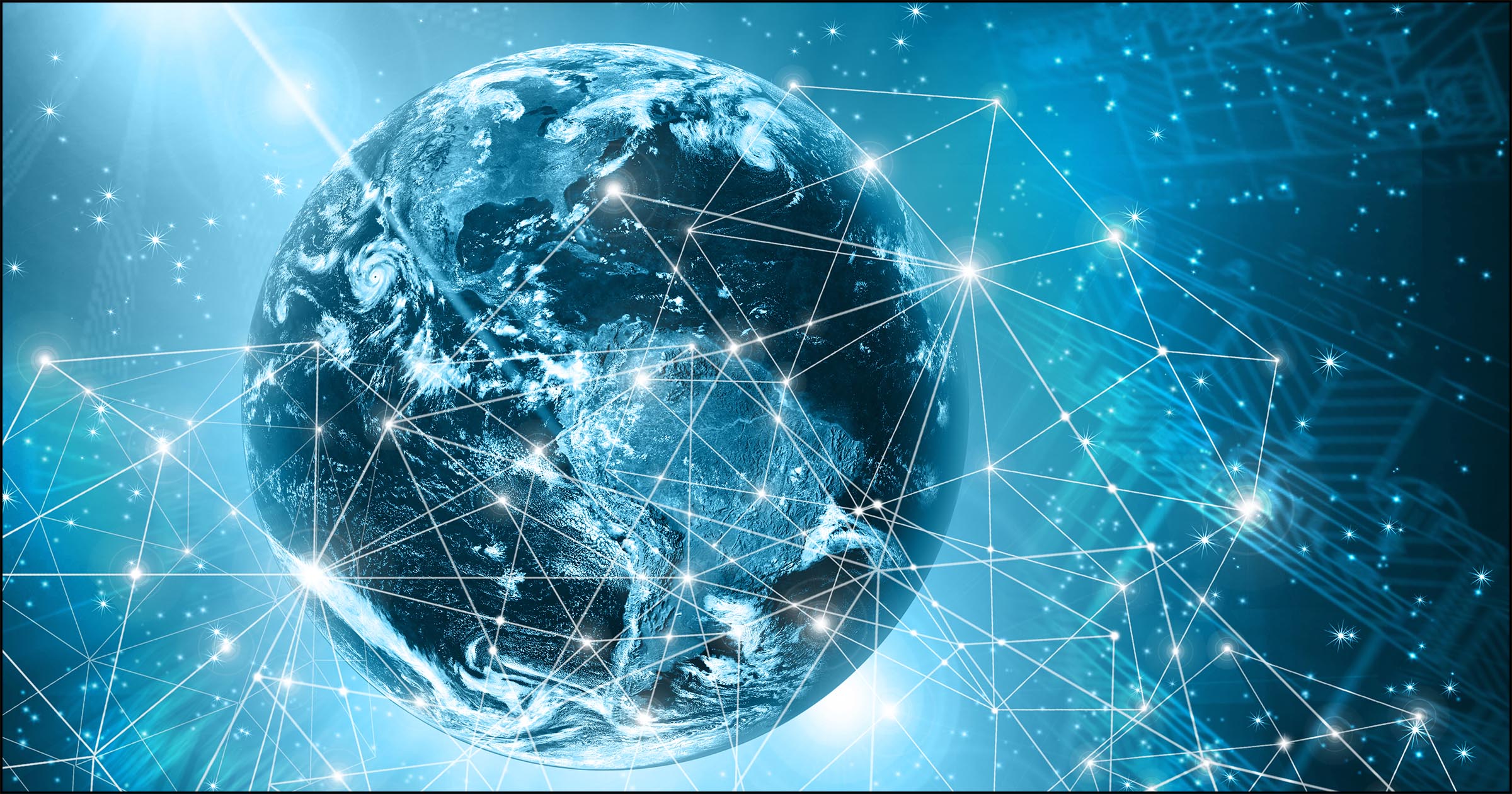 Questions & Comments
Parting Quote…. ANONYMITY AND THE INTERNET
“Internet has exponentially increased both the quality and quantity of information that is stored about Internet users. Browsing logs, for example, may provide detailed information about users’ interests. Search engines may gather records of users’ search terms. Advertisers may track their users across networks of websites, gathering an overview of their interests and concerns. “Cookies” may be used to track consumer habits and may provide information about the options selected within a website, which web pages were visited before and after the visit to the host website and any other personal information provided…The user cannot fully control or even necessarily be aware of who may observe a pattern of online activity, but by REMAINING ANONYMOUS— by guarding the link between the information and the identity of the person to whom it relates — the user can in large measure be assured that the activity remains private” (Cromwell, Para 46)
This Photo by Unknown Author is licensed under CC BY-NC-ND